Ústav geografie, Prírodovedecká fakulta, Univerzita Pavla Jozefa Šafárika v Košiciach
Charakteristické prvky reliéfu a inventarizácia výskytov alochtónnych jaskynných sedimentov Ponického krasu
Autor: Bianka Lajgútová, 3BGb1
Školiteľ: Ing. Ján Bóna
2021/2022
Ústav geografie, Prírodovedecká fakulta, Univerzita Pavla Jozefa Šafárika v Košiciach
Ciele práce
Ústav geografie, Prírodovedecká fakulta, Univerzita Pavla Jozefa Šafárika v Košiciach
Teoretické východiská
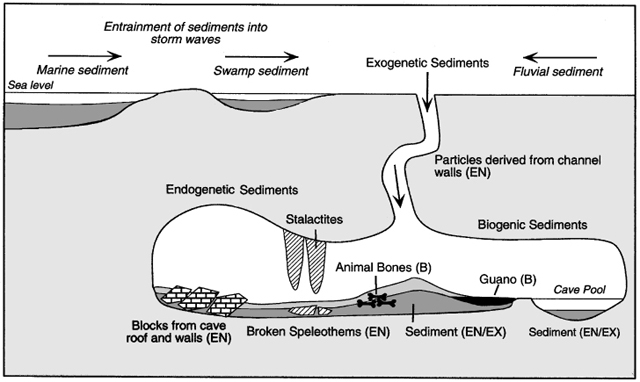 krasové formy reliéfu (závrty, škrapy...)
montánne antropogénne formy reliéfu (pingy, prieskumné ryhy, lomy...)
alochtónne jaskynné sedimenty
Obr. 1. Jaskynné sedimenty. Zdroj: Ones, B., 2003: Cave sediments. Eds: Middleton, G.V., Church, M. J., Coniglio, M., Hardie, L.A., Longstaffe. F.J. Encyclopedia of Sediments and Sedimentary Rocks. Edmonton, Canada. Department of Earth and Atmospheric Sciences University of Alberta.
Ústav geografie, Prírodovedecká fakulta, Univerzita Pavla Jozefa Šafárika v Košiciach
Vymedzenie územia
Obr. 2. Lokalizačná mapa Ponického krasu. Zdroj dát: terénne mapovanie, GKÚ Bratislava. Hranice úz. podľa P. Michala. Súr. systém: WGS 1984.  A. spracovanie (2021).




Obr. 3. Geologická mapa Ponického krasu. Zdroj dát: GKÚ Bratislava. Hranice úz. podľa P. Michala. Súr. systém: WGS 1984. A. spracovanie (2021).
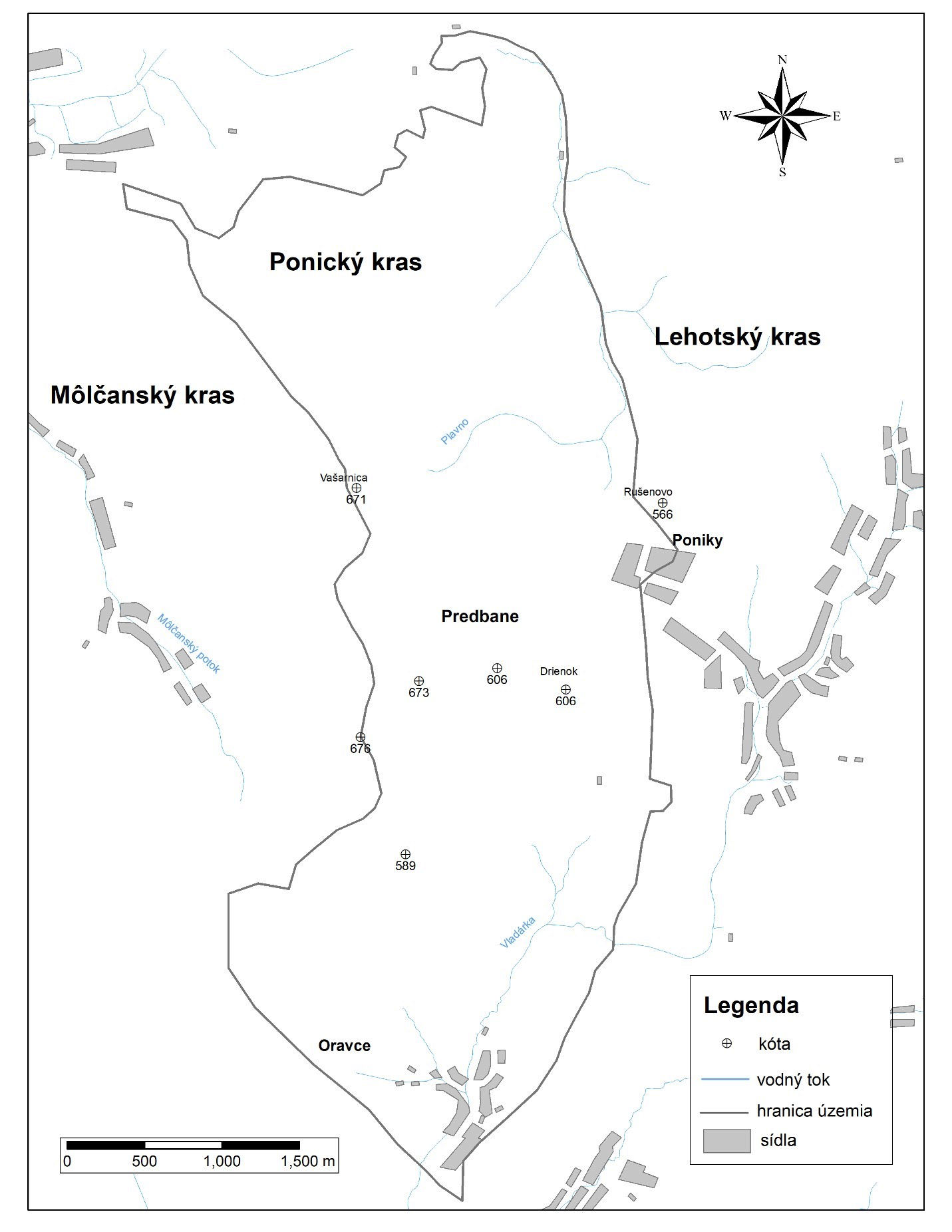 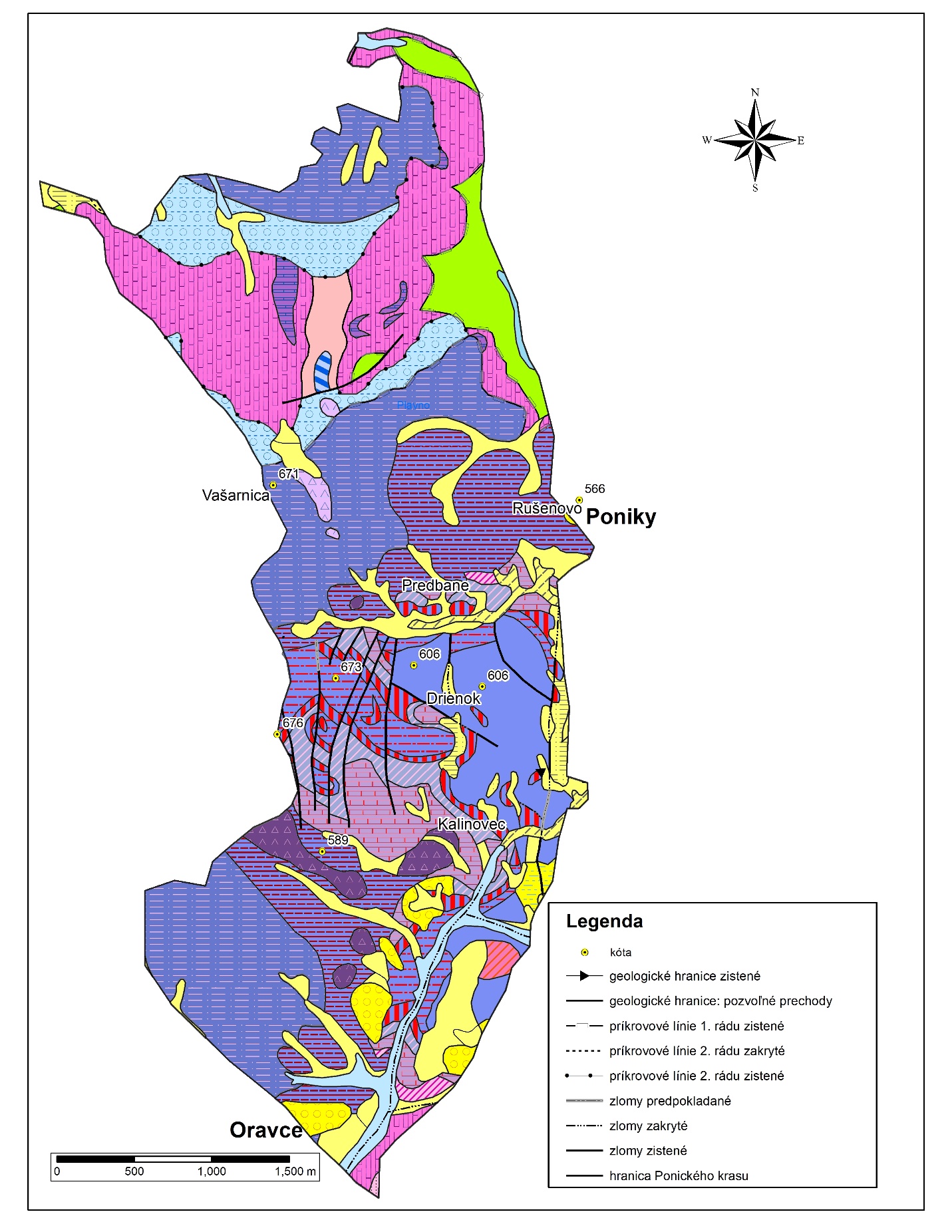 Ústav geografie, Prírodovedecká fakulta, Univerzita Pavla Jozefa Šafárika v Košiciach
Dáta
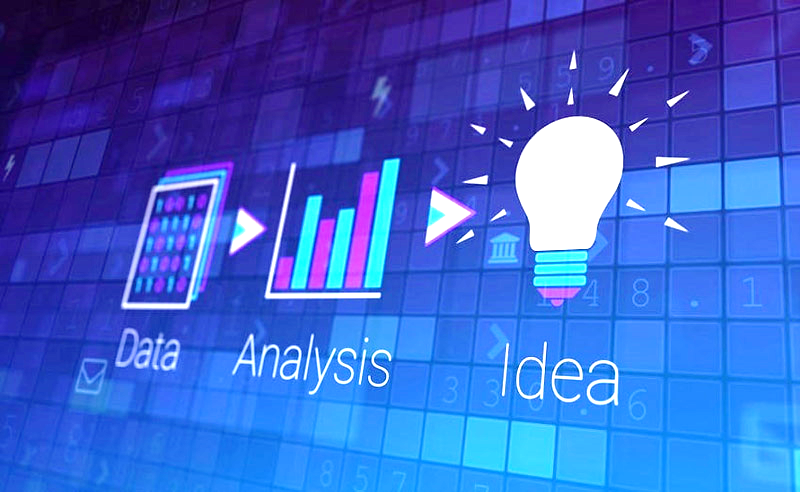 Ústav geografie, Prírodovedecká fakulta, Univerzita Pavla Jozefa Šafárika v Košiciach
Metódy
Ústav geografie, Prírodovedecká fakulta, Univerzita Pavla Jozefa Šafárika v Košiciach
Metódy
Obr. 4. Štandardne zafarbený DMR Ponického krasu. Zdroj dát: terénne mapovanie, GKÚ Bratislava. Hranice územia podľa P. Michala. Súr. systém: S-JTSK. Autorské spracovanie (2022).
Obr. 5. Tieňovaný reliéf Ponického krasu. Zdroj dát: terénne mapovanie, GKÚ Bratislava. Hranice územia podľa P. Michala. Súr. systém: S-JTSK. Autorské spracovanie (2022).
Obr. 6. Sklonitosť reliéfu Ponického krasu. Zdroj dát: terénne mapovanie, GKÚ Bratislava. Hranice územia podľa P. Michala. Súr. systém: S-JTSK. Autorské spracovanie (2022).
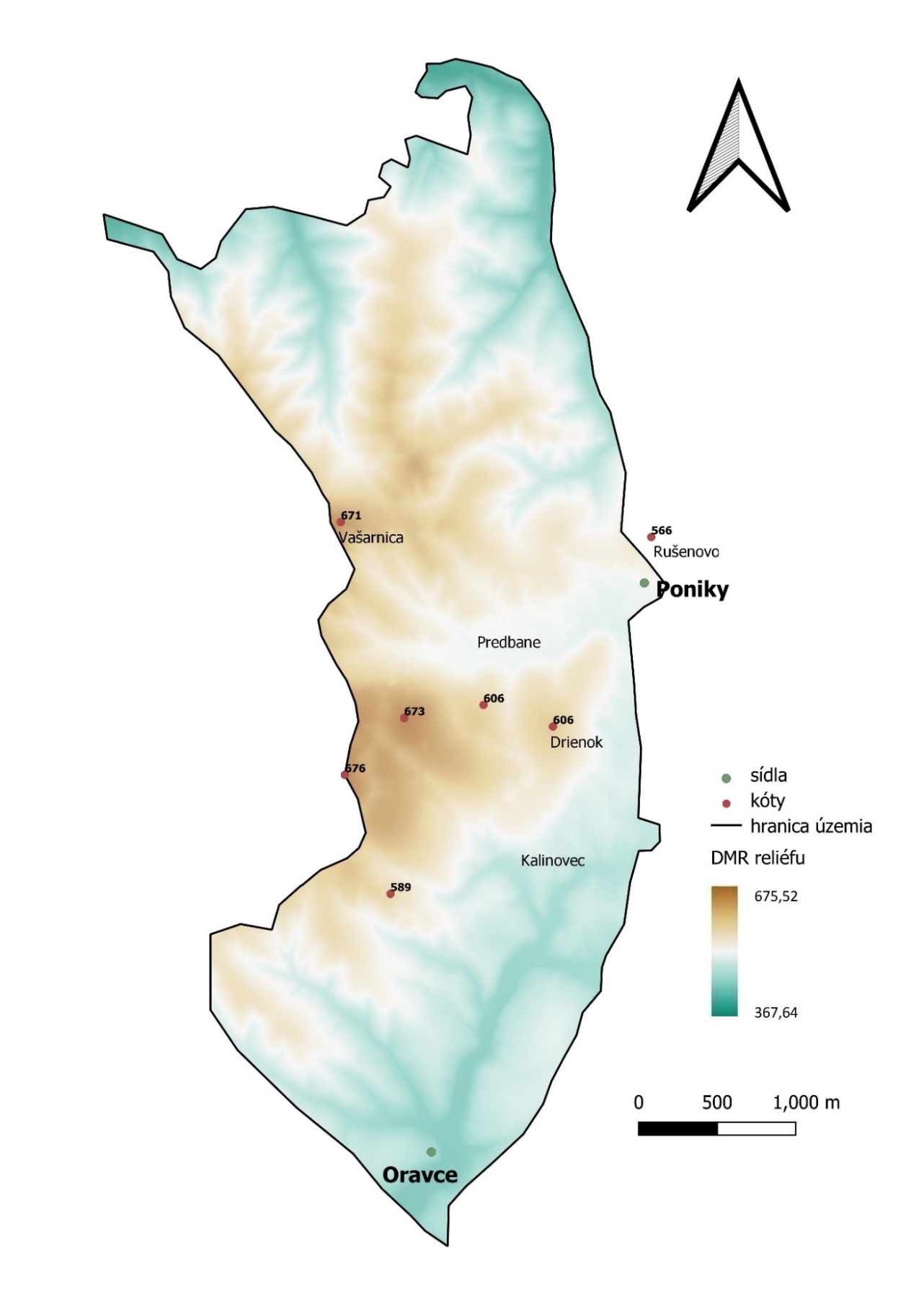 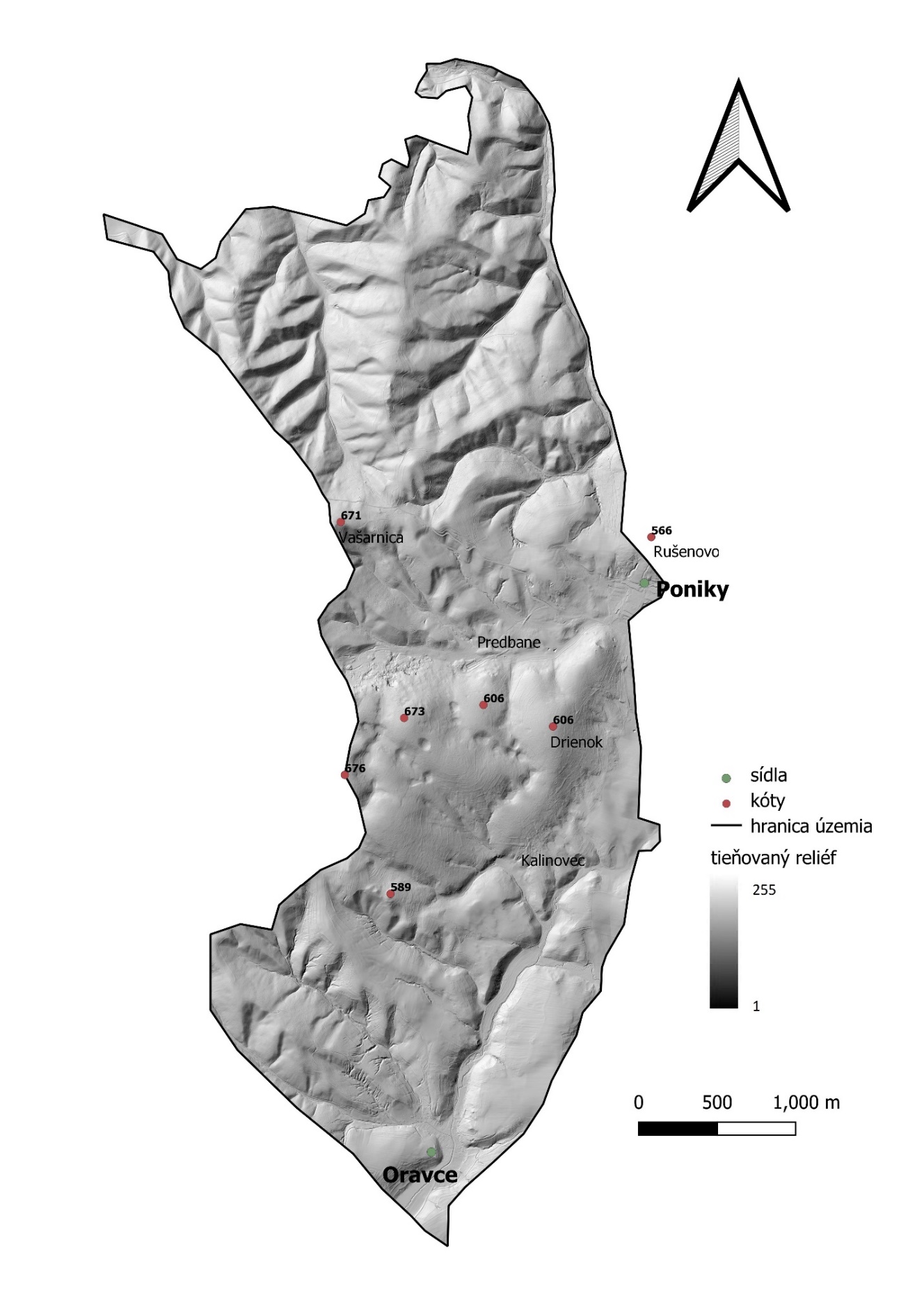 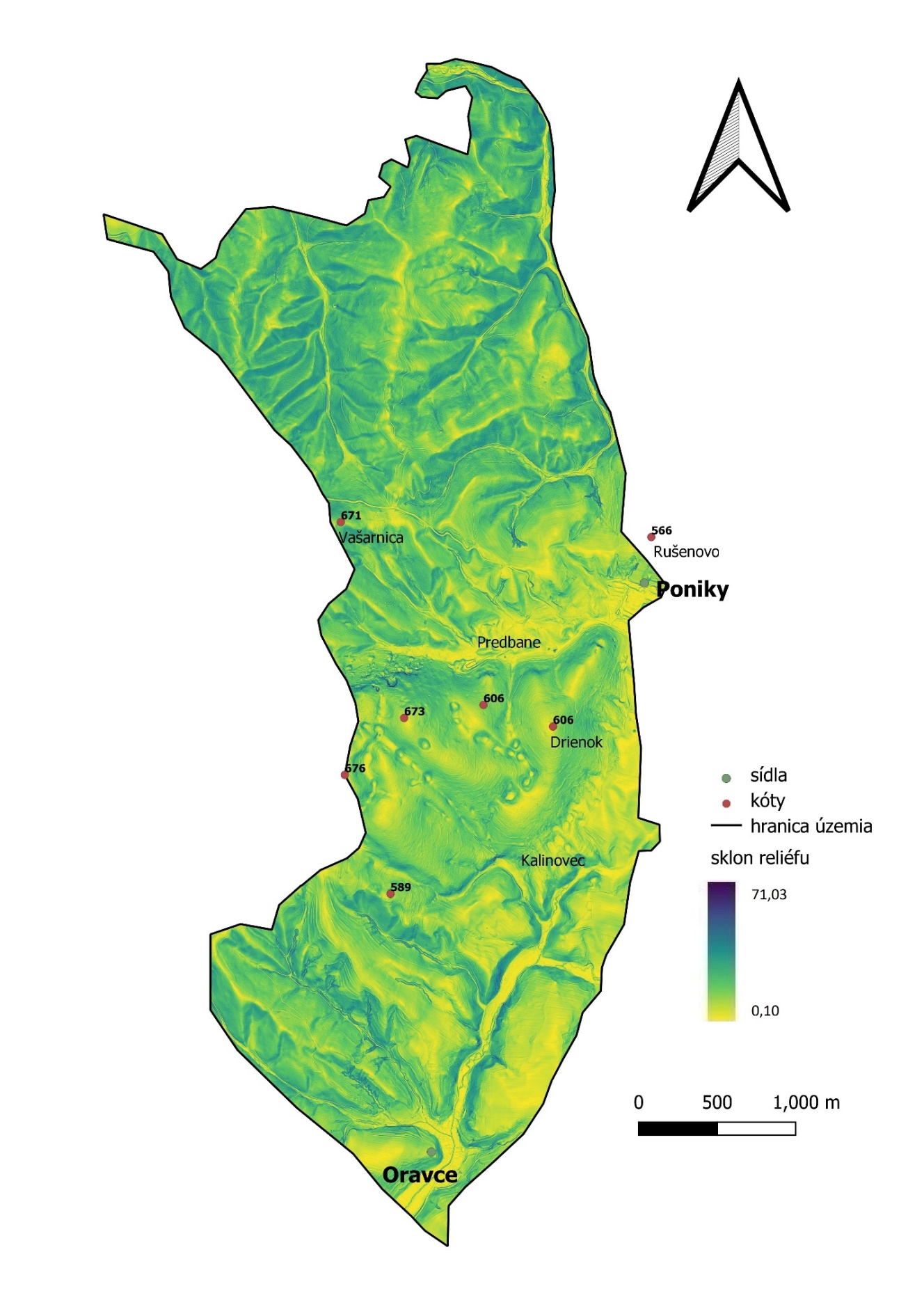 Ústav geografie, Prírodovedecká fakulta, Univerzita Pavla Jozefa Šafárika v Košiciach
Metódy
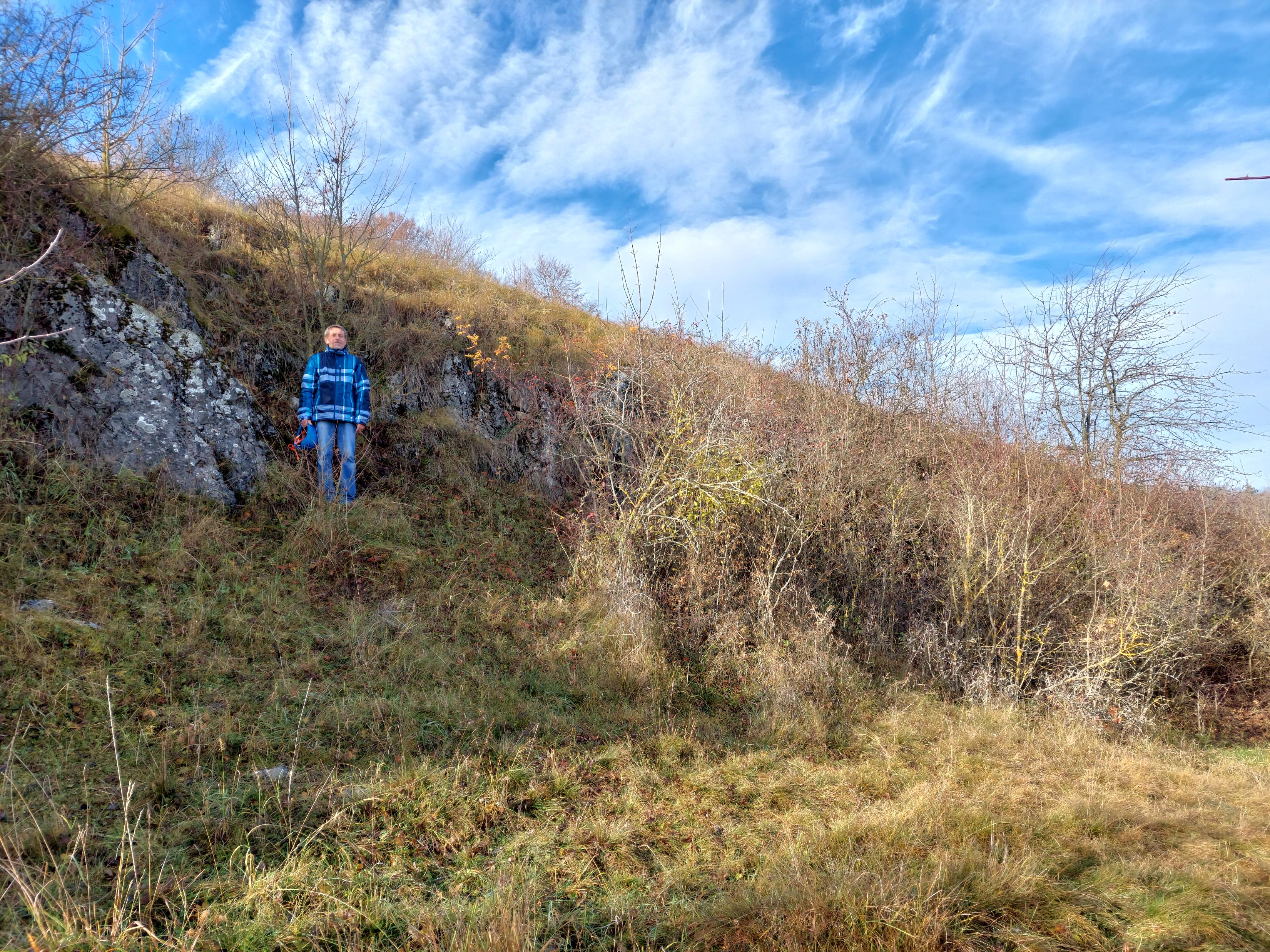 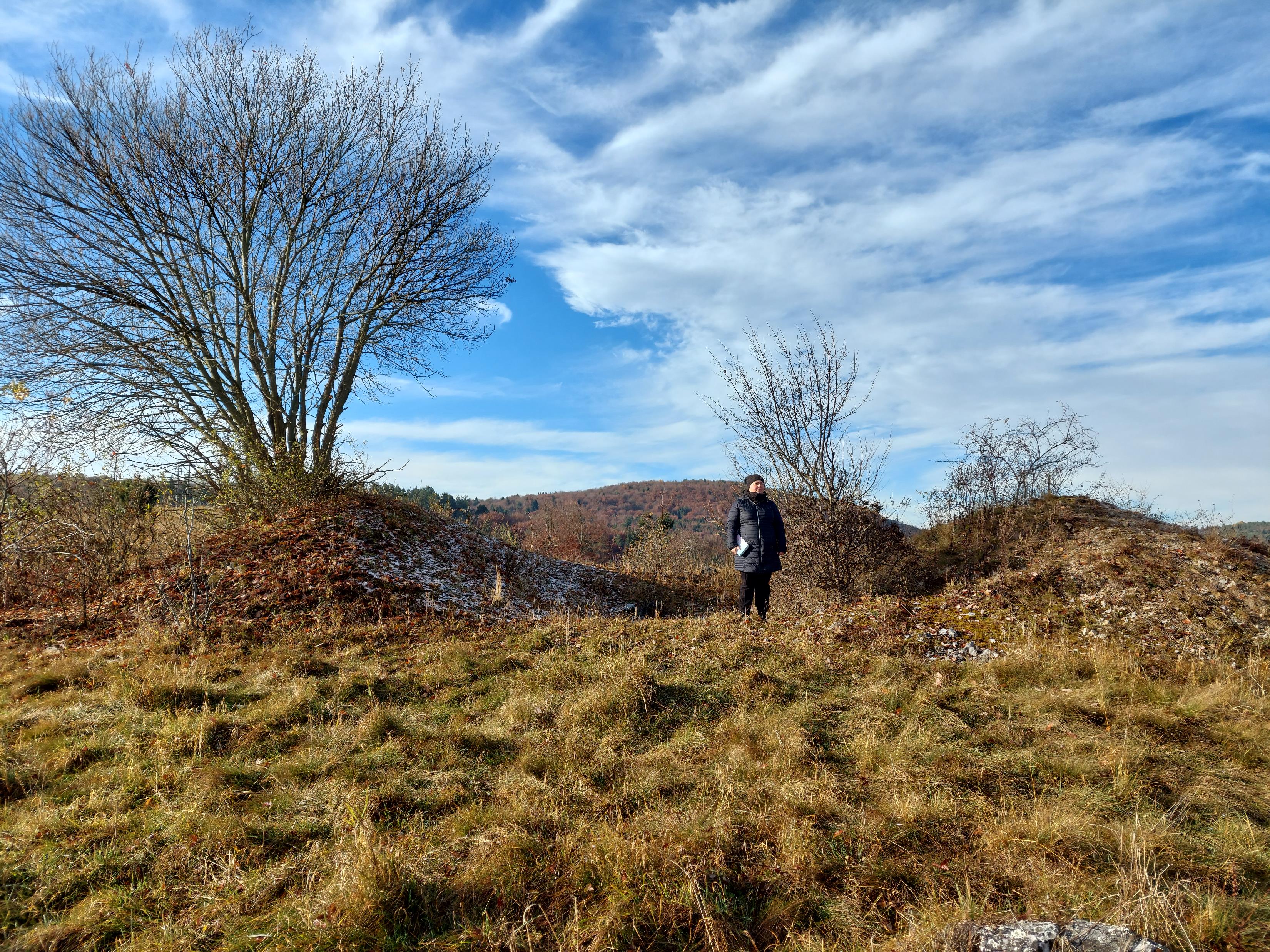 Mapovanie krasových a antropogénnych foriem v teréne
Mapovanie jaskýň
Odber vzoriek
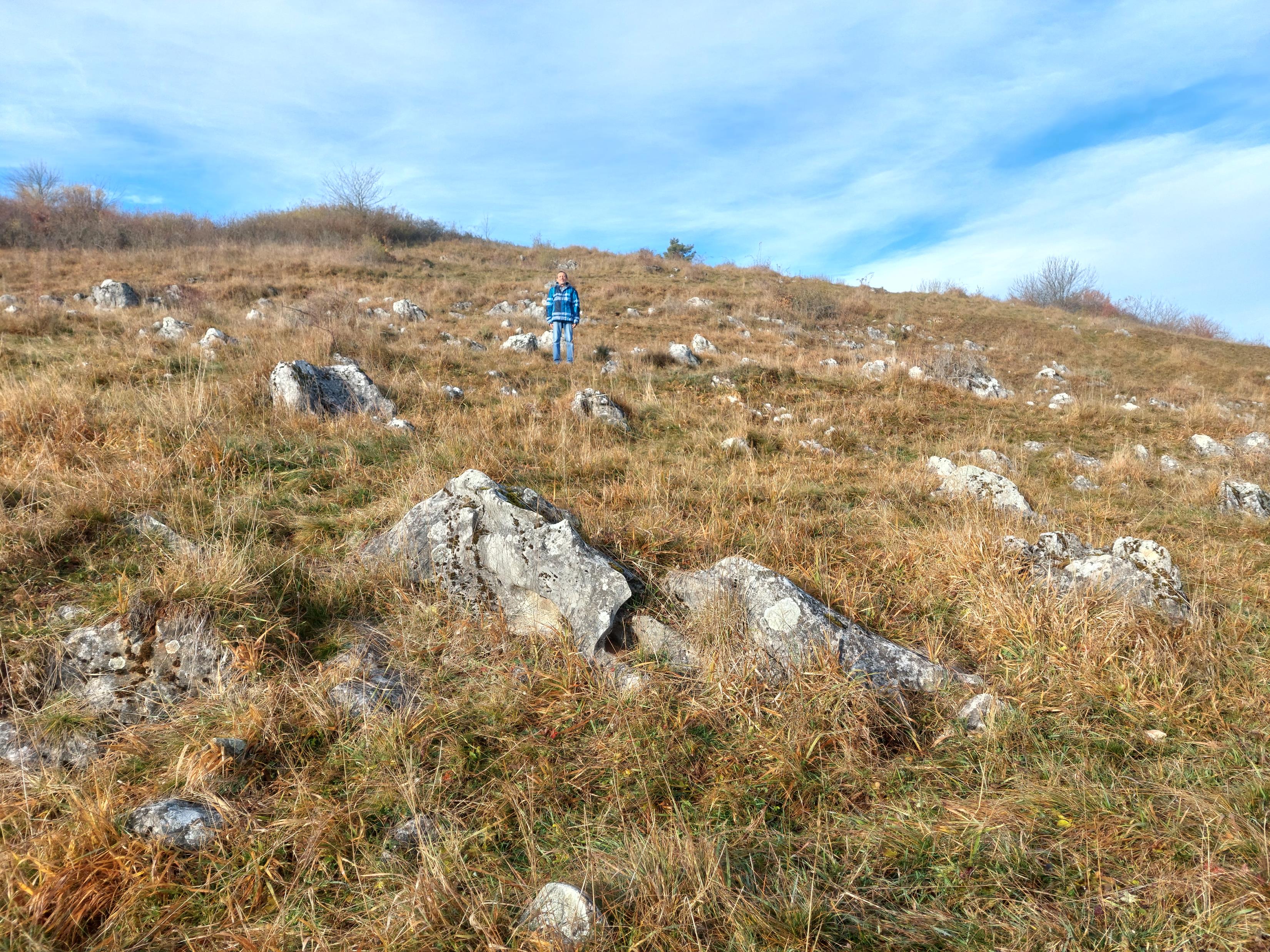 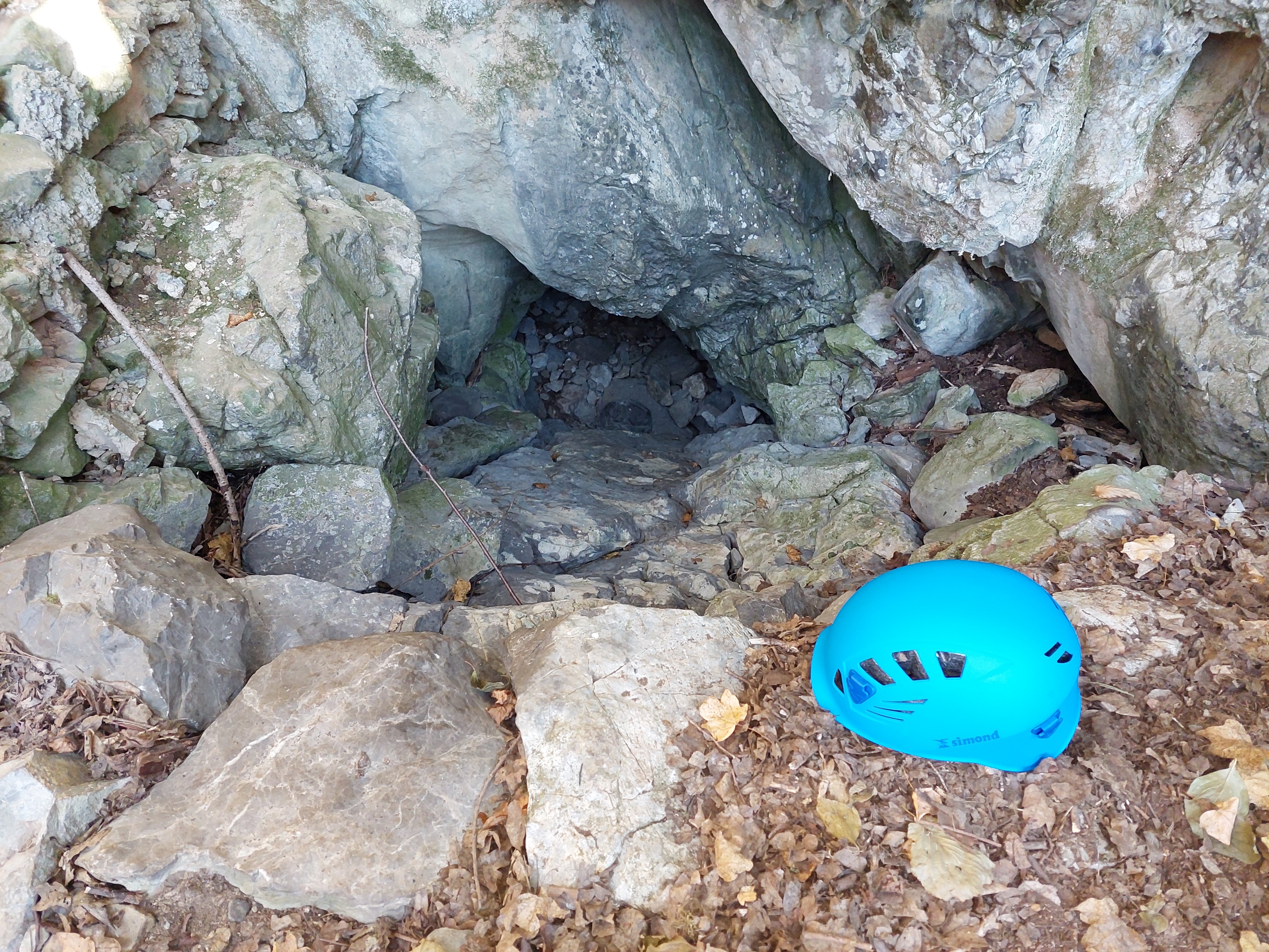 Obr. 7-10. Krasové a montánne antropogénne formy reliéfu. Zdroj:  Autorské fotografie.
Ústav geografie, Prírodovedecká fakulta, Univerzita Pavla Jozefa Šafárika v Košiciach
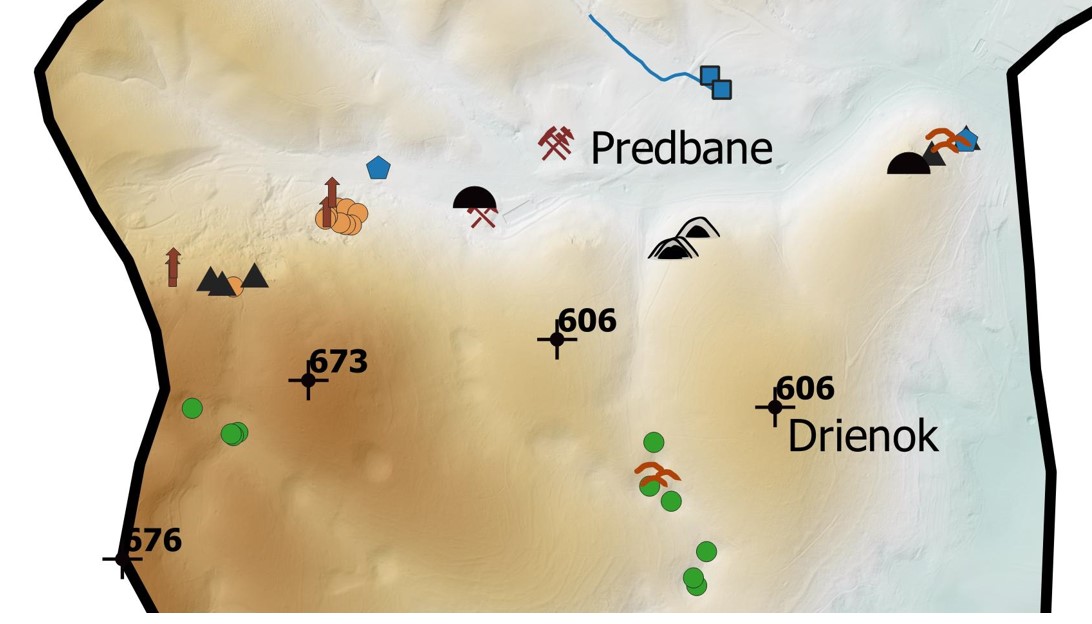 Obr. 11. Mapa foriem reliéfu Ponického krasu. Zdroj dát: terénne mapovanie, GKÚ Bratislava. Hranice územia podľa P. Michala. Súradnicový systém: S-JTSK. Autorské spracovanie (2022).
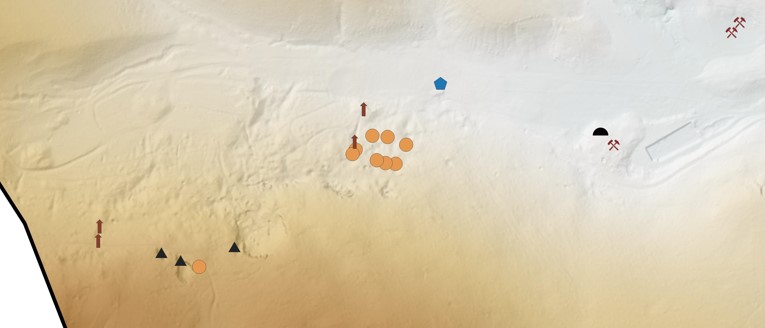 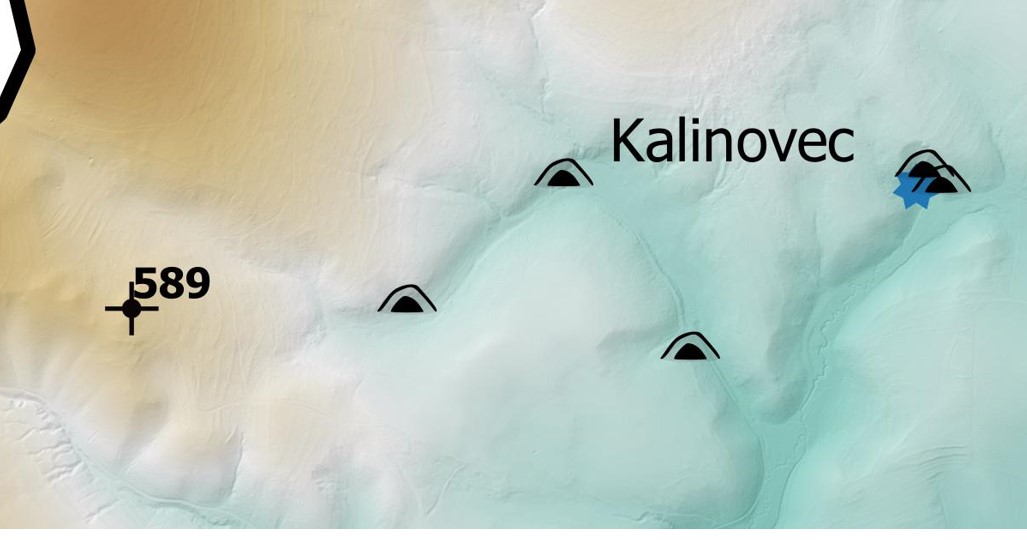 výsledky
Ústav geografie, Prírodovedecká fakulta, Univerzita Pavla Jozefa Šafárika v Košiciach
výsledky
Tab. 1. Morfometrické parametre píng. Vlastné spracovanie. 
Tab. 2. Morfometrické parametre závrtov. Vlastné spracovanie.
Efektivita digitálnej analýzy foriem reliéfu pri makroformách (veľké rozmery, ťažké terénne merania)
Mikroformy (pingy) – terénna analýza
Výsledky
Porovnanie ortofoto snímky, základnej mapy v mierke 1: 10000, mapy tieňovaného reliéfu a mapy sklonitosti reliéfu
Najlepšie viditeľné krasové aj montánne antropogénne formy reliéfu na modely tieňovaného reliéfu a modely sklonitosti reliéfu
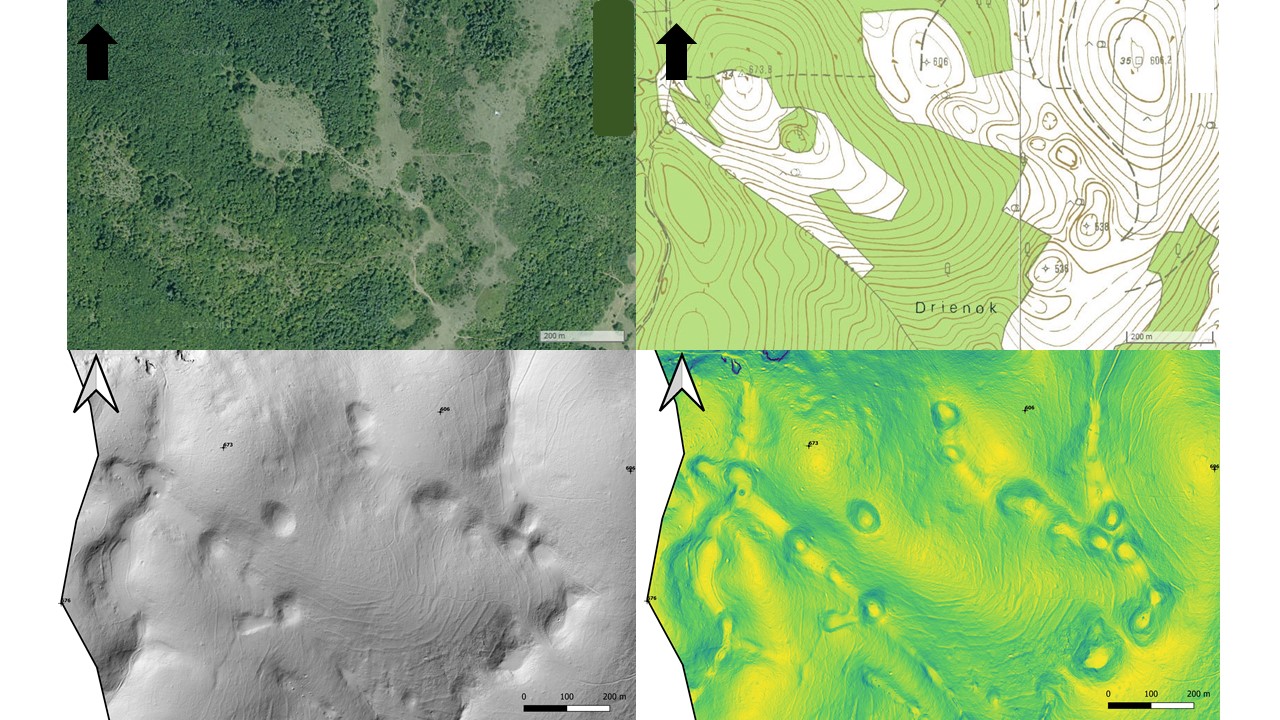 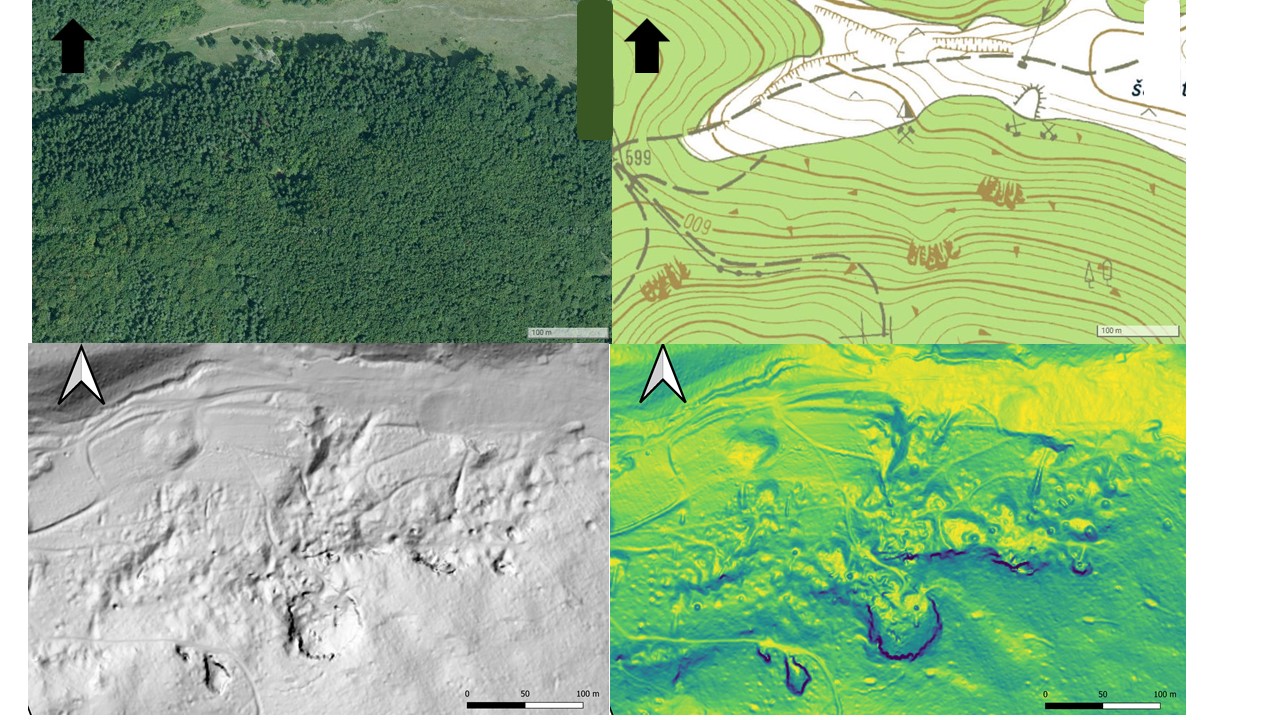 Obr. 12:  Prieskumná oblasť Ponického krasu v lokalite kóty Drienok (606 m n. m.). A.ortofoto mapa, B.mapa ZM10, C.mapa tieňovaného reliéfu, D.mapa sklonitosti reliéfu. Zdroj dát: terénne mapovanie, GKÚ Bratislava. Súr. systém: S-JTSK. A. spracovanie (2022).
Obr. 13: Krasové depresie (závrty) v lokalite kóty Drienok (606 m n. m.). A.ortofoto mapa, B.mapa ZM10, C.mapa tieňovaného reliéfu, D.mapa sklonitosti reliéfu. Zdroj dát: terénne mapovanie, GKÚ Bratislava. Súr. systém: S-JTSK. A. spracovanie (2022).
Ústav geografie, Prírodovedecká fakulta, Univerzita Pavla Jozefa Šafárika v Košiciach
Výsledky
Dokázaný výskyt alochtónnych jaskynných sedimentov (piesky rôzneho charakteru, štrky, okruhliaky, jaskynné hliny, brekcie, pyroklastiká)
Významné autochtónne sedimenty (úlomky minerálov, kvapľovej výzdoby, kryštalické kôry)
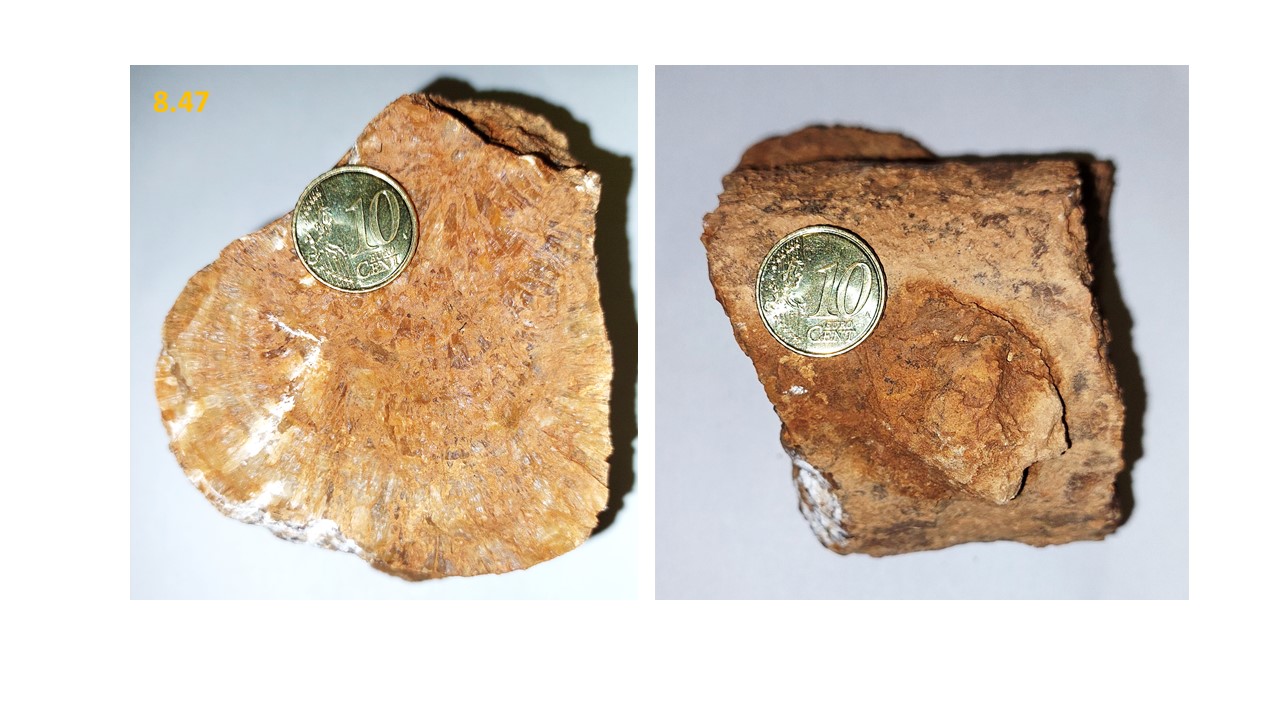 Obr. 14: úlomok kryštalického kvapľa z jaskyne Slepúchova diera v lokalite kóty Drienok (606 m n. m.). Autor: Bianka Lajgútová (2022).
Ústav geografie, Prírodovedecká fakulta, Univerzita Pavla Jozefa Šafárika v Košiciach
záver
Ústav geografie, Prírodovedecká fakulta, Univerzita Pavla Jozefa Šafárika v Košiciach
Ďakujem za pozornosť